Where To From Here?
St. Ailbe’s School

Progression information Night
Welcome – Mr Kieran O Dwyer, Deputy Principal

The Further Education Sector – Including Apprenticeships 
Ms Noreen Ryan Guidance CounsellorNational Tertiary Office Further and Higher Education
The Higher Education Sector  & AccommodationMs Edel Merrigan Guidance Counsellor
HEAR/DARE/SUSI/Mr Eoin Kennedy HSCL
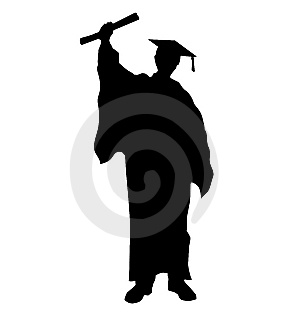 Many paths lead from the foot of the mountain, but at the peak we all gaze at the single bright moon – Ikkyu
[Speaker Notes: Most of what I will cover tonight is in the CAO Handbook and has been covered with the 6th years.
In this format we can’t go through every detail but I’ve picked out the points I feel parents should be aware of.
Less stress / tension if everybody is familiar with the system and we are all singing from the same hymn sheet .]
Opportunity Indicators
Skills Required
Skills Shortages
The Pathway Through Education – The Qualifications Framework
CAO Level 6/7
PLC/FE
NTO
Apprenticeships
LCE/LCVP
CAO Level 8
LCA
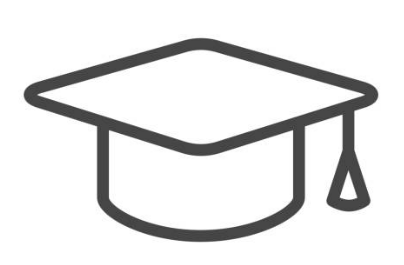 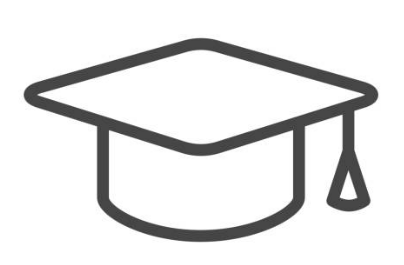 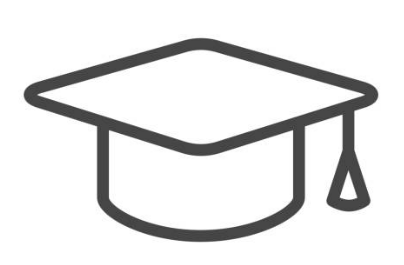 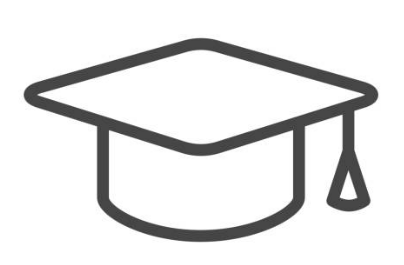 Further Education and Training Courses
Leaving Cert Applied Students 
Students not ready /unsure/too young for university (Level 5 FE/PLC).
Students who want access to university via the Higher Education Links Scheme.
Discover a vocational area- Rule in or Rule out.
Assessment Predominantly Project Based with some exams.
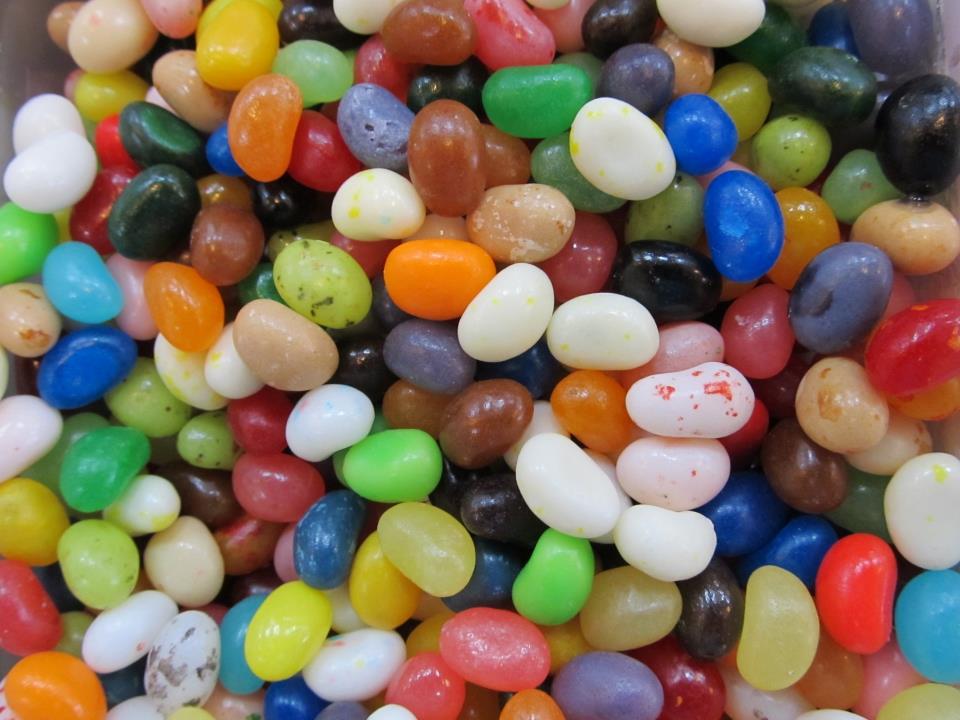 FET courses:
Offer a great variety of courses in your locality, designed for the industry you want to get into. E.g. childcare
 They are a qualification in their own right 
They can be an alternative route into university or college.
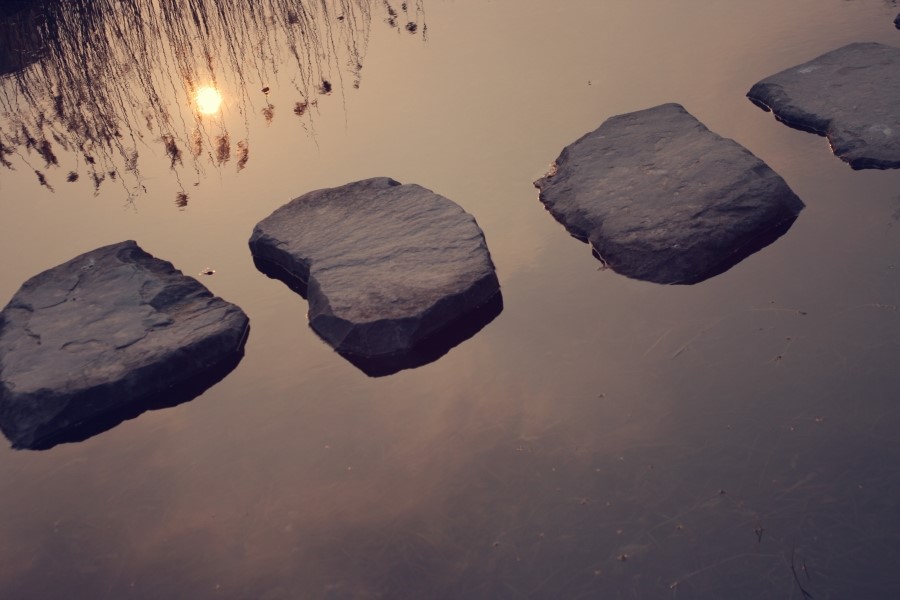 They often act like a “stepping stone” into college or university.
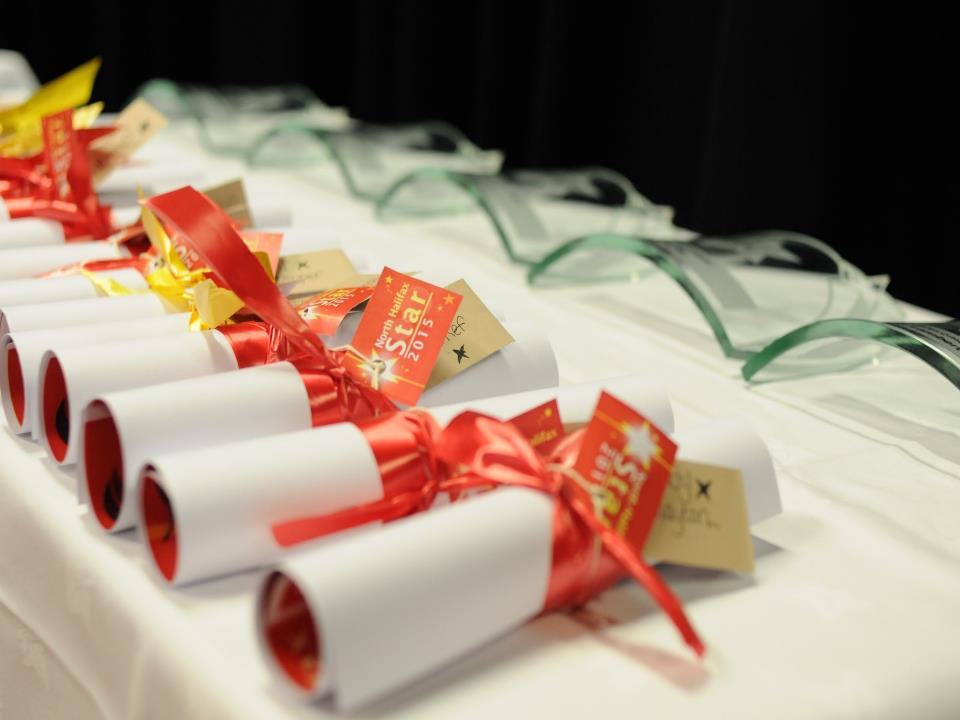 FE graduates often go on to gain higher education & training awards too.
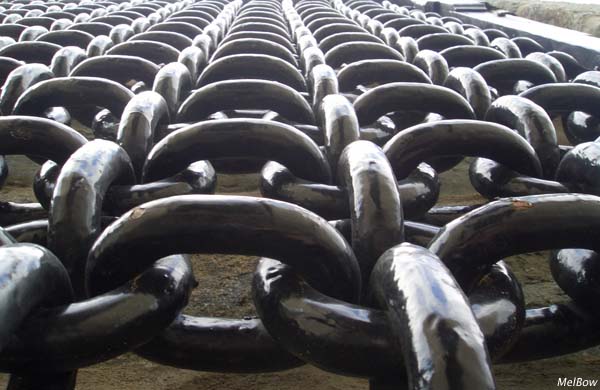 Higher Education Links Scheme
Places can be reserved for Level 5 certificate (NFQ Level 5) holders. Offered in order of merit, based on ranking.
Full Award at level 5 to apply for a level 6/7 on CAO At Least three Distinctions to get Level 8
College of FET Limerick
Guaranteed pathway to TUS Limerick.  
No specific module requirements
FE course
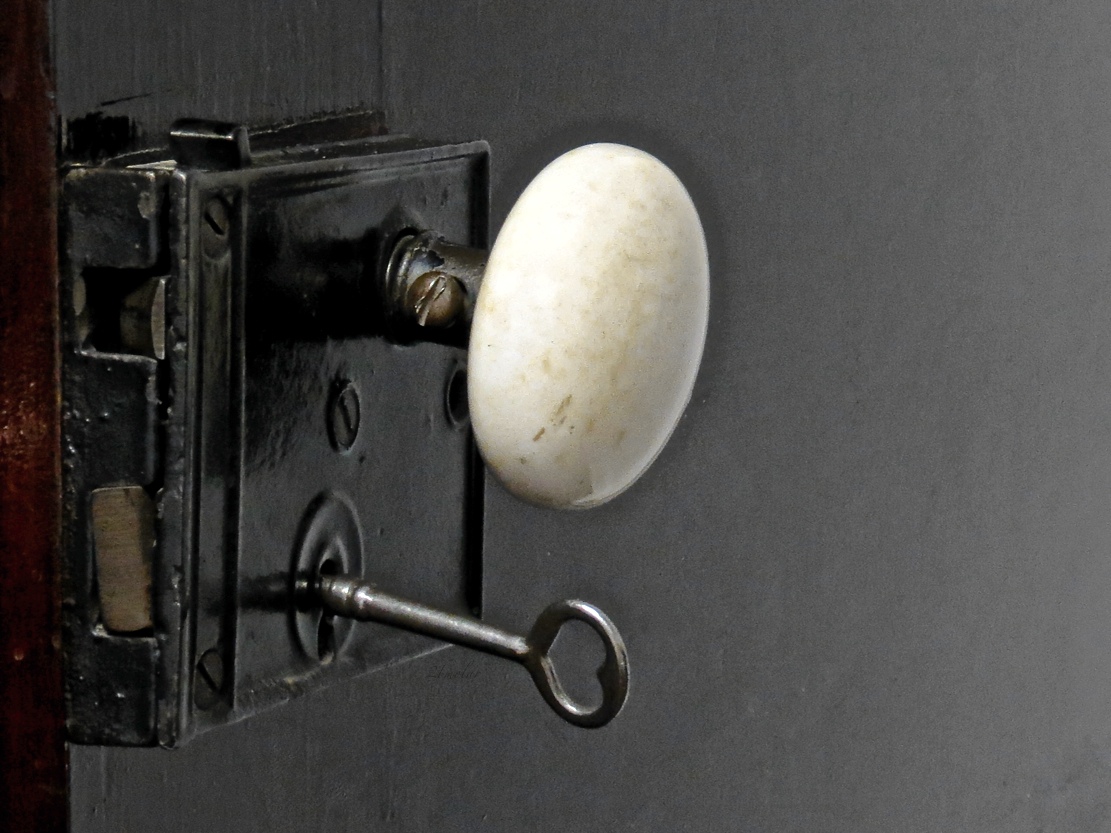 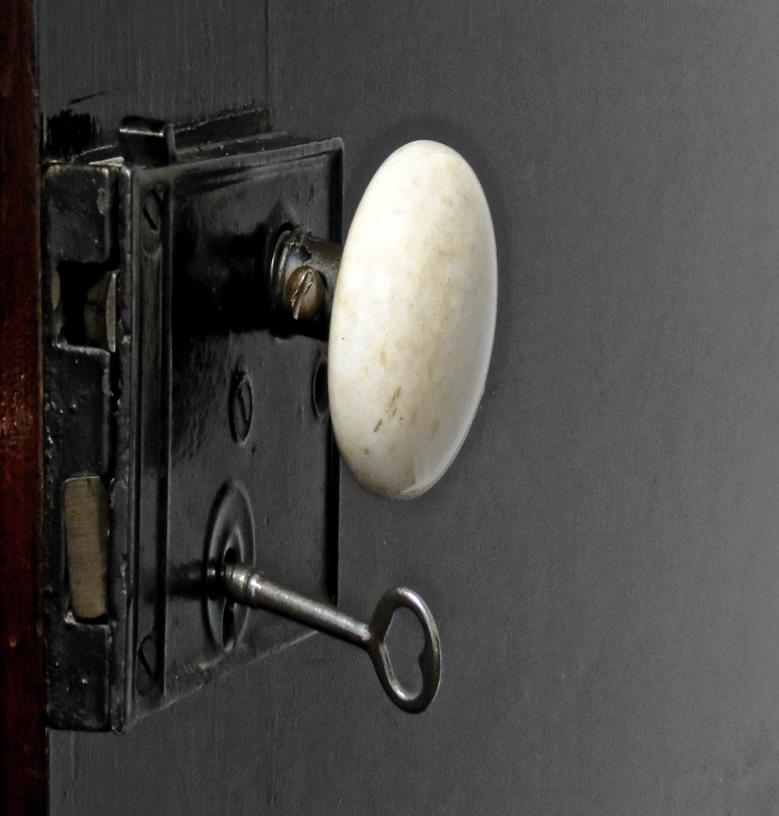 Minimum Entry Requirements To Technological Universities
Always check with the institute of technology admissions office.
Applications
SUSI Grants
You can also receive a maintenance grant from SUSI when doing a FET course.
P.86
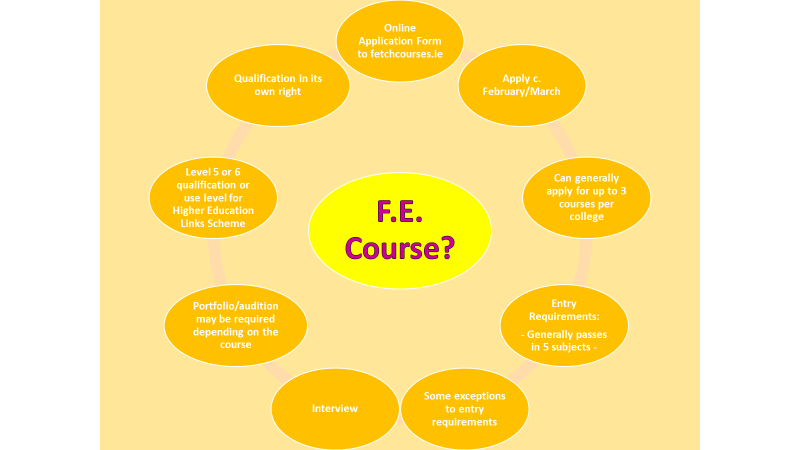 To sum up
Smaller classes than Universities/Colleges.
Students have access to a good support system.
It’s a cheaper option than doing the wrong University course.
There are a wide diversity of course choices.
These courses are only one or two years long with a certificate on completion.
Students gain confidence and maturity while learning
Pathways – Higher Education – HELS Scheme
Local - Tipperary ETB, The Community Centre in Tipperary Town, The Mall in Clonmel, Scoil Mhuire in Thurles, LCFE Limerick
Advantages of A Further Education Course?
Currently 40 Courses Available covering Nursing, Business, IT, Arts, Engineering, Manufacturing, Construction.  Applications from 1st Feb  - to Sept –Through ETBs. 

New courses coming on stream all the time.
Benefits
No Points Race - Entry requirements are different for each degree, so check the course page to be sure.
Registered with both campus –This includes libraries, sports facilities, and academic, health and wellbeing supports.
You’ll have a student card for both the ETB and the HEI from day 1 of your degree.
Smaller class sizes
No Fees at FET Level – SUSI available
Dream Degree to Dream Career
All new tertiary degrees are designed around gaps in the Irish job market.
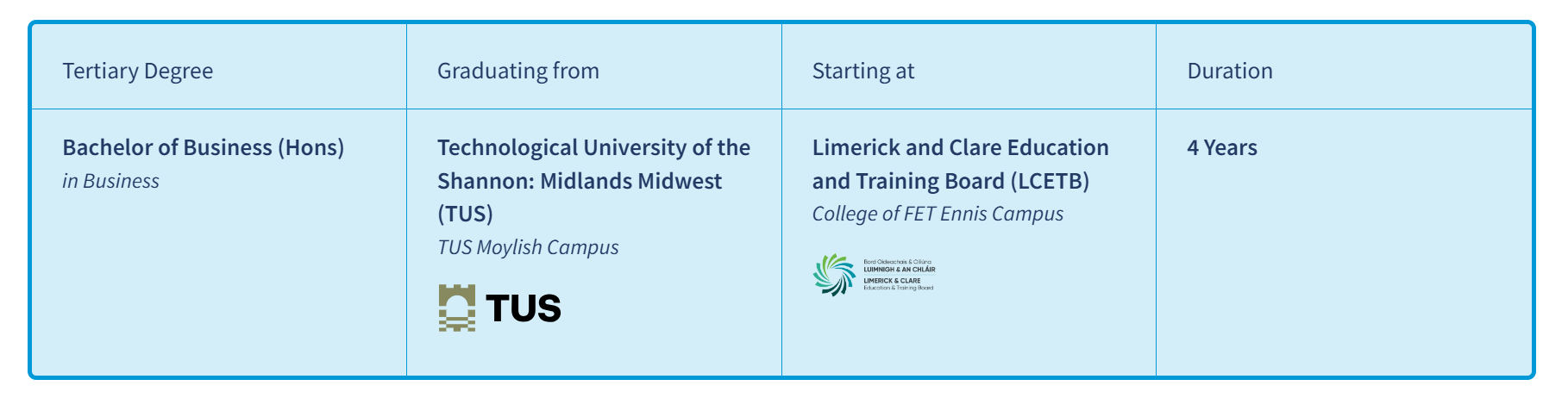 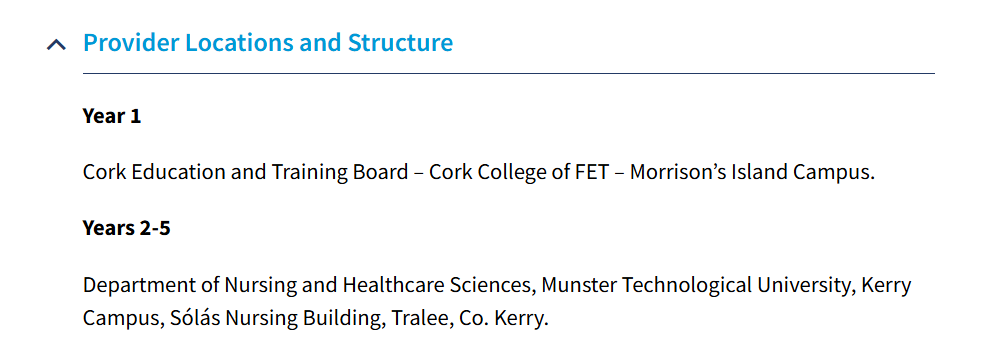 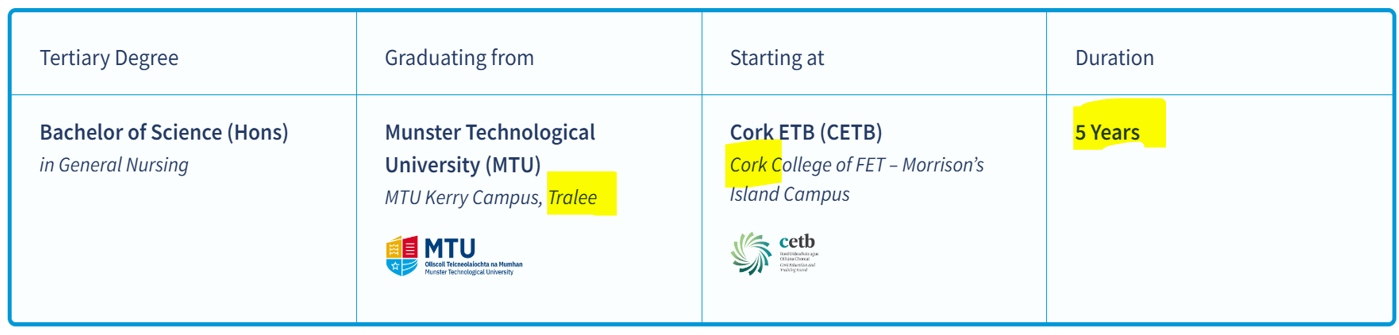 What is an apprenticeship?Level 6
[Speaker Notes: See previous slide]
Key Features of an Apprenticeship
Types of Apprenticeship
I’m interested, what next?
Entry Requirements
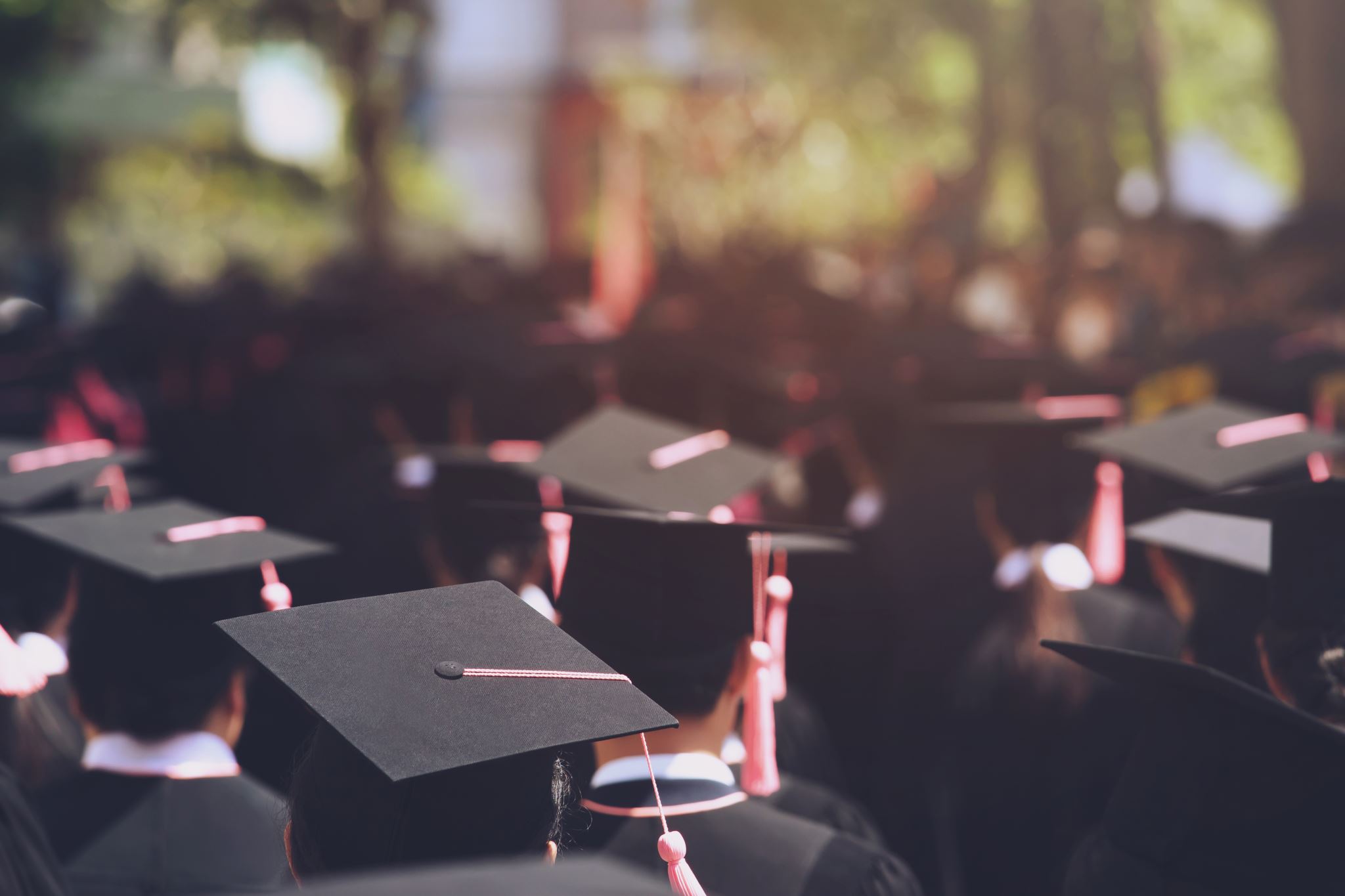 GOING TO COLLEGE IN 2025
Career Service in St. Ailbe's
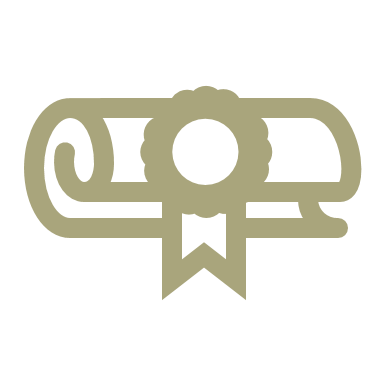 Individual Career appointments 
Feedback on Cognitive Ability results (CAT – Parent Meeting
Completion of interest inventories (REACH+)   
Visiting speakers from colleges 
Open Days – UL, TUS, Mary I, SETU
Study Skills
St. Ailbe's Careers Exhibition (5th December 2024)
Classroom based Career classes
Student’s/Parent’s Responsibility
Useful Resources to Assist with Research
National Framework of Qualifications (NFQ)
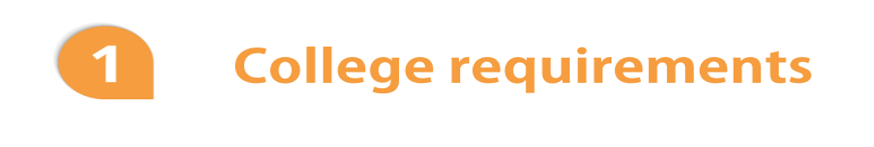 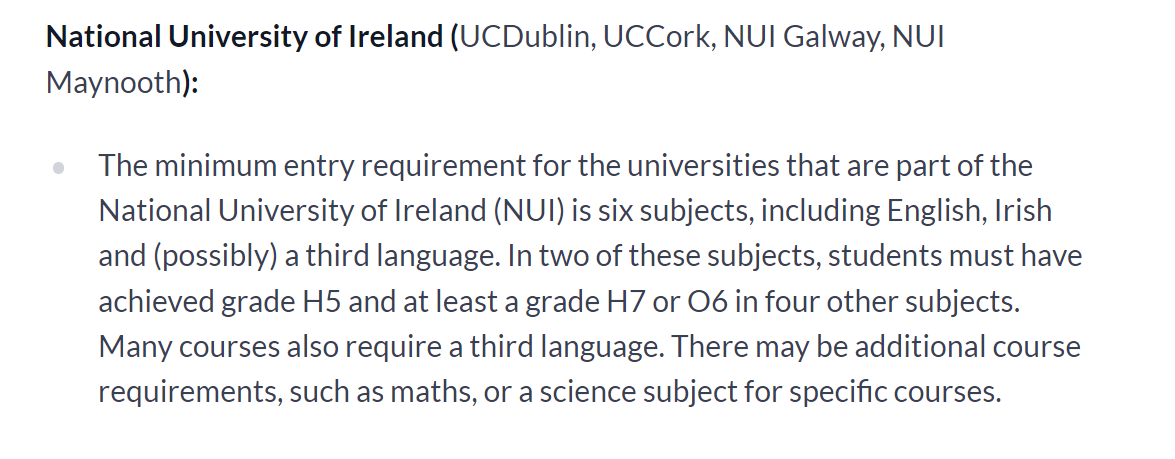 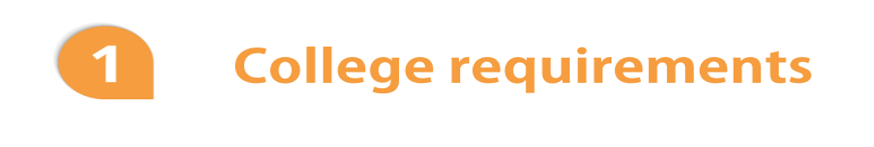 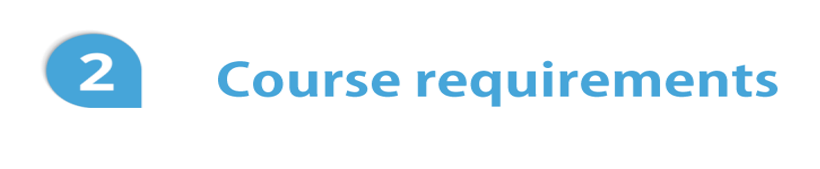 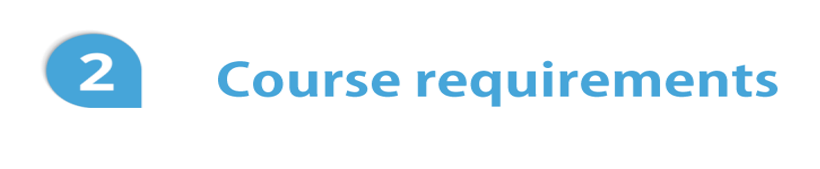 Common Points Scale
LCVP - POINTS
Adding up the points(Add the 6 highest scores)
What is the CAO?
Central Applications Office
based in Galway.

What do they do?
They process all applications to undergraduate courses in Higher Education Institutions (HEIs).

What do they NOT do?
They do not SET the points each year.
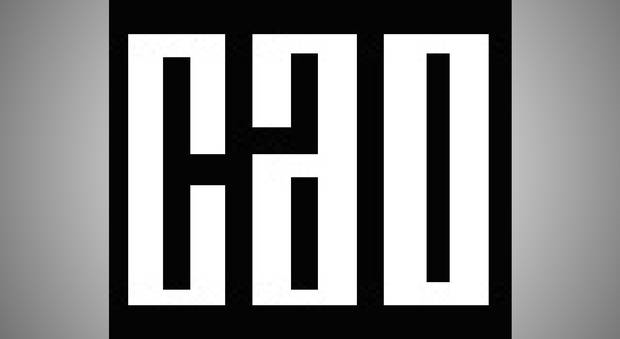 CAO Course Choices
There are 2 Course Choice Lists:
Level 6/7and Level 8
10 selections can be made in each list (two forms in one)
It is very important that course choices are placed in genuine order of preference.
Choices are made using a course code:
E.g. Law and Accounting in University of Limerick is LM 020.
Be careful with course codes especially with the new names of the collges, ATU, MTU, TUS etc
Level 8 choices do not affect Level 6/7 choices.
It is possible to receive an offer from both lists.
Only one offer can be accepted in August.
There are usually three rounds of offers.
Making an Application
Students apply online.
Students can only make one application.
Students must apply before 1st of February (thirty euro before 20th Jan, forty five euro after this date).
Restricted courses must be applied for by 1st February.
A new email account could be activated just in case important CAO information goes into spam folder or alternatively you can add an email address to your email provider to avoid this.
Students must then create an application account, log in and enter details.
Keep record of log in details.
Always keep proof of application, print online documentation or obtain a certificate of post.
Restricted Courses
Don’t forget certain courses must be applied for in the first round.
These are courses that need a portfolio or interview as well as points. E.g. Music, Art, etc.
All the information is on the University/Colleges websites.
After Making an Application
Students will receive CAO number by email and use ‘My Application’ to check their application details.
Some students may be called for extra assessments (interviews/musical performance etc) for restricted courses.
Students will receive a statement of application record – check details carefully, make sure you reply to the email if needed.
Change of mind facility becomes available – use carefully especially after exams.
Leaving Cert Results are sent to CAO.
Places are allocated and offered.
Students accept, reject or defer offered places.
Further rounds of offers are made until all the course places have been filled.
Change of Mind
A Change of Mind Form comes with the Statement of Application Record.
Once a student has registered with the CAO they can change their course choices online from the 5th of May 2025
There are no limit to the amount of changes a student wishes to make.
A students final decision has to be made by the 1st July 2025.
Genuine Order 
of Preference
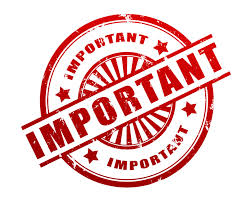 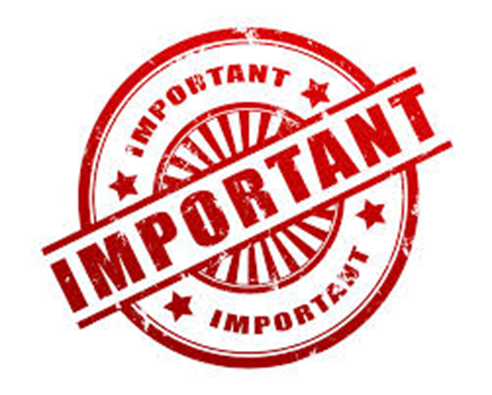 You do not need to guess what the points are going to be for the courses you are interested in.

Simply list your courses in genuine order of preference from the highest preference 1, to the lowest preference 10.

If you are entitled to an offer, you will be offered the highest preference that you are entitled to.
CAO Important DATES
Allocation of College Places
The same procedure takes place for both lists on the form, therefore in August students may get 2 offers, an offer from Level 8 courses and an offer from Level 6/7 courses. However students may only accept ONE course.
Students must think carefully about not accepting one of these offers as they may not receive any further offers in subsequent rounds.
Regardless of whether or not students accept or reject a course in round 1, they may still be offered a higher preference course in subsequent rounds if they become entitled to one.
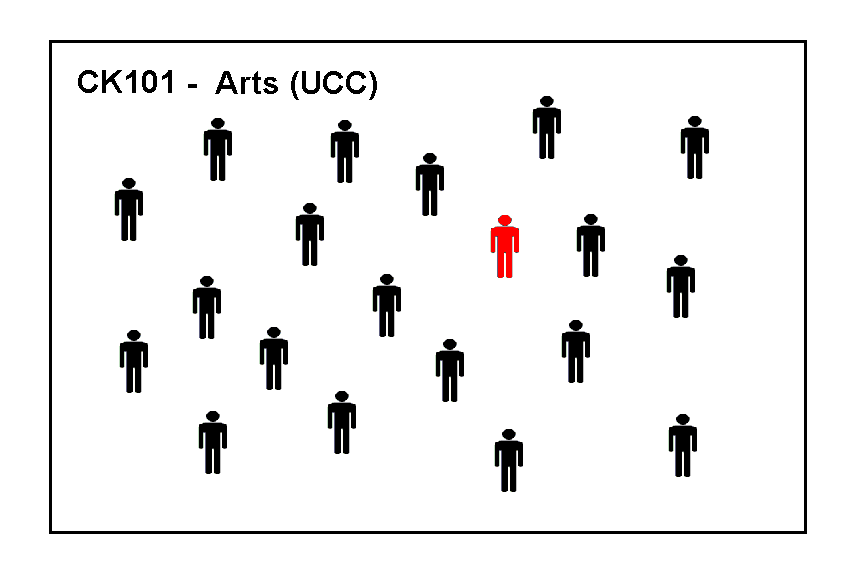 These are the applicants for CK101 (Arts in UCC) 
The examination results have not yet been released, so these applicants are in no particular order. 
We are going to trace the progress of the applicant marked in red.
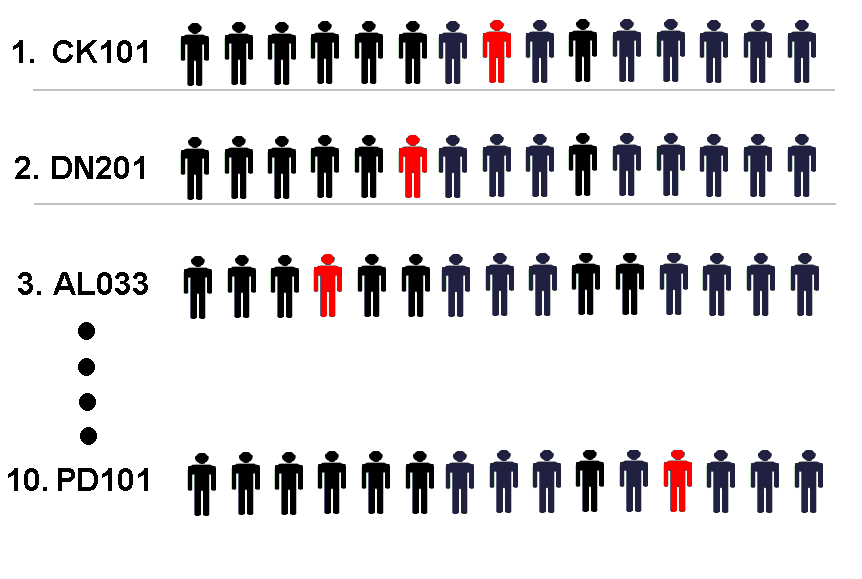 Results are issued. Applicants are placed in a queue for each course they applied for, their position in the queue is determined by their points. The applicant with the highest points is placed at the top of the queue. 

The points achieved by the applicant in red determines her position in the queue for each course he applied to.
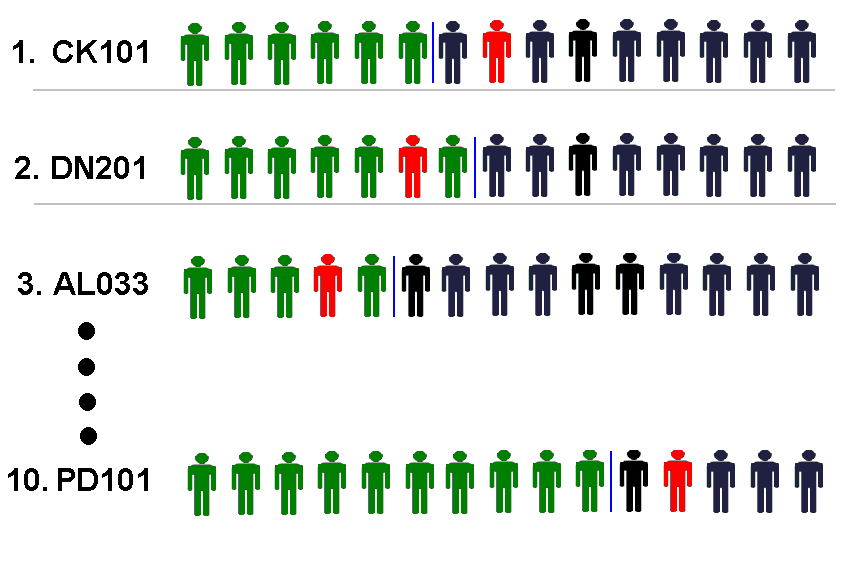 The applicants marked in green have enough points to be offered places. 

The applicant marked in red has enough points for his second preference.
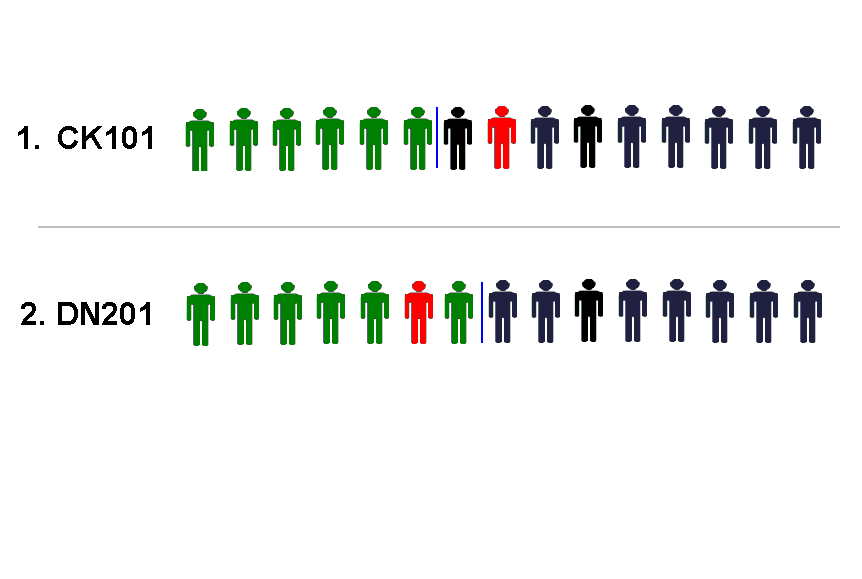 The applicant in red is offered his second preference, the highest preference course that he has enough points for, and he will now disappear from the queue in all his lower choices.
In the Second round of offers three more offers are made on CK101 and our applicant, who was second in line, now receives an offer. 

He may do nothing and remain in DN201 or he may accept the offer and begin in CK101.
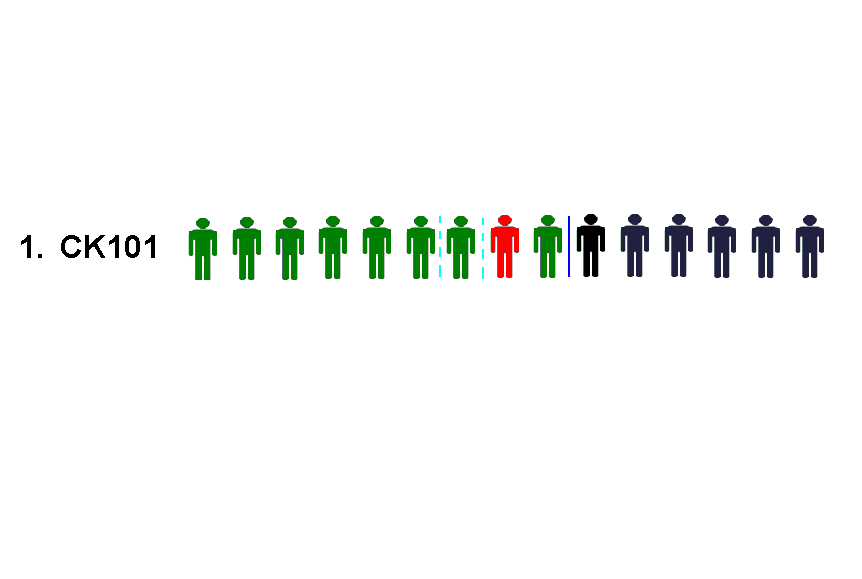 Important Information
If a student has an exemption from Irish and/or a third language they must complete an NUI Exemption Form to ensure that they meet the entry requirements of UCD, UCC, NUI Maynooth and NUI Galway and other NUI Colleges  (Info on College websites)
Visit www.cao.ie for more information on exemptions
SUSI (Student Universal Support Ireland) is Ireland’s national awarding authority for all higher and further education grants
SUSI offers funding for eligible students in approved full-time third –level education in Ireland and also in some cases funding for students studying outside the state.
To see if you are eligible for a SUSI grant visit SUSI.ie and click on eligibility reckoner
If you think that your son/daughter may be eligible for a SUSI grant, when filling out the CAO form make sure to click the box beside SUSI in the grant section
Commonly asked questions
I've received an offer of my 2nd preference, if I accept this offer does this mean I won't get any further offers?

I've received my 3rd preference but would prefer my 4th, what should I do? 

I have the points, why didn't I receive an offer?
Accommodation
Early
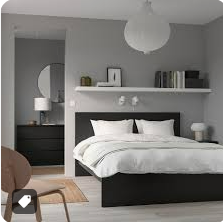 Summary
Research courses thoroughly.
Apply by January 20th 2025 to avail of thirty euro fee. (late applications after this date are charged a higher fee)
Set up a separate email account/Add email address to current email provider so CAO correspondence does not go into SPAM folder.
Apply online.
Pay by debit/credit card.
Put courses in genuine order of preference.
Obtain/Retain proof of application.
Read all emails from CAO carefully 
Be careful with change of mind (especially after LC Exams).
HEAR & DARE APPLICATION2024/25
www.accesscollege.ie for full details
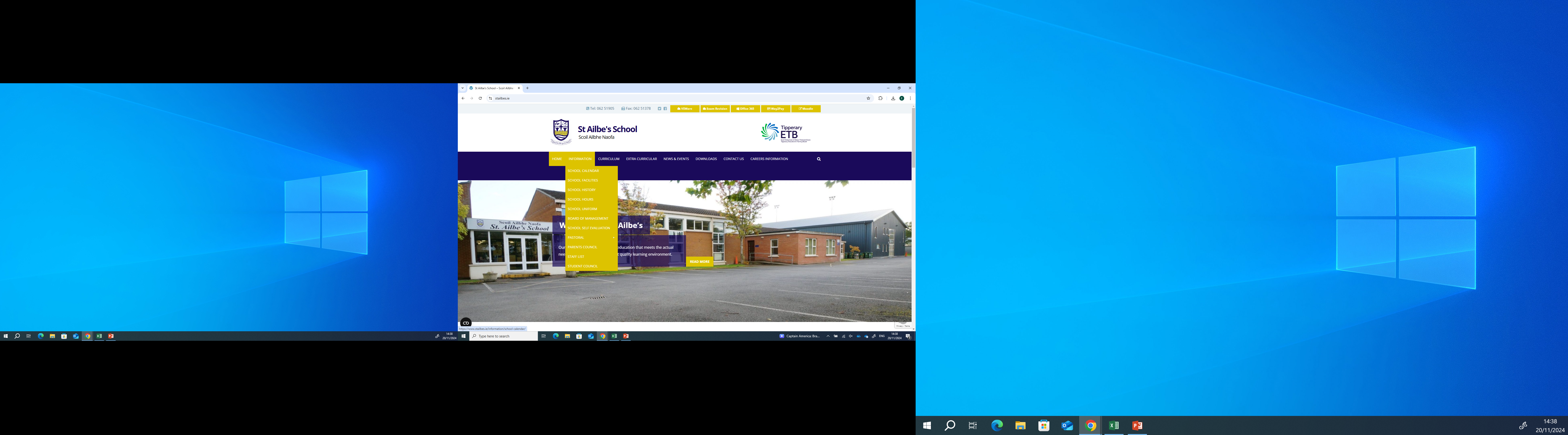 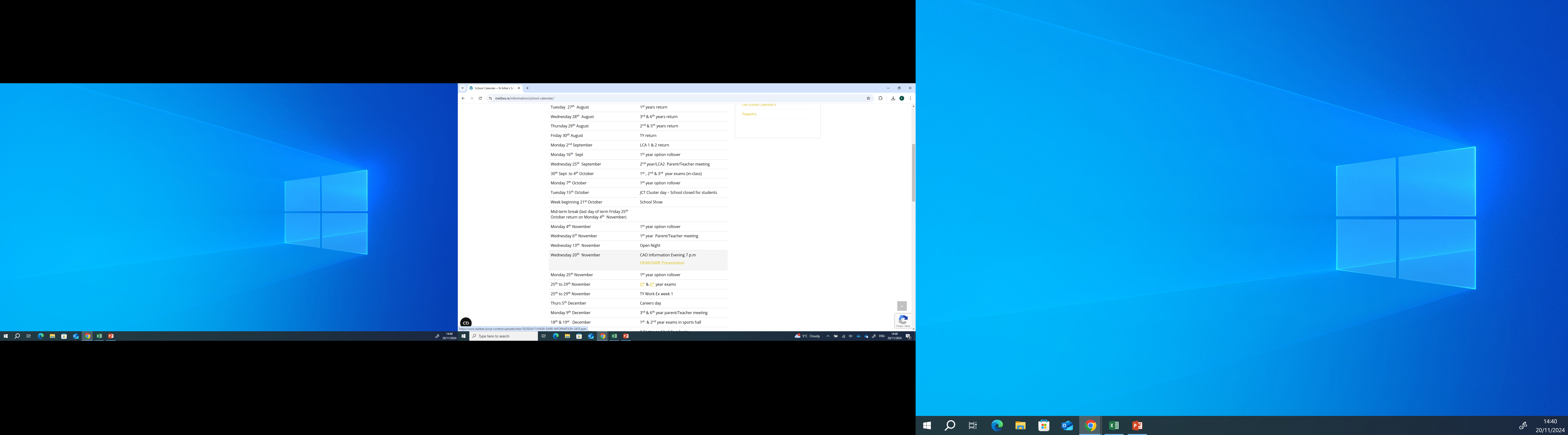 HEAR
Higher Education Access Route
It is a third level admissions scheme for school leavers who for social, financial or cultural reasons are under-represented in third level education. Eligible students may be offered places on reduced points and receive extra supports in colleges that run the scheme.
DARE
Disability Access Route to Education 
It is a third level admissions scheme for school leavers whose disabilities have had a negative impact on their second level education. Eligible students may be offered places on reduced points in the colleges that run the scheme
What does ‘reduced points’ mean?
If you apply to HEAR/DARE and meet the application criteria you may be offered a place even if you do not have enough Leaving Certificate points for your preferred course. CAO points 350, HEAR/DARE 340

You still need to meet the minimum entry requirements and any specific programme requirements before being considered for a HEAR/DARE

Each of the colleges set aside a quota of places for HEAR/DARE students each year.
Map showing higher education institutions participating in HEAR and DARE
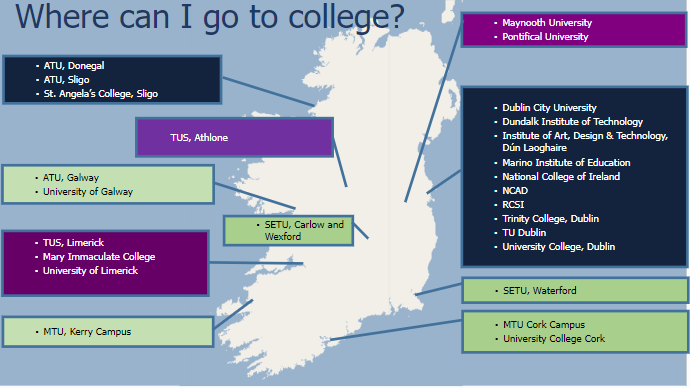 HEAR Application
How do I know if I’m eligible to apply to HEAR
*Indicator 1 - Low Income (Must have Indicator 1 plus correct combination of 2 other indicators)
Is the household income below the HEAR Income threshold in 2023? €46790 fewer than 4 dependant children
Indicator 2 - Medical Card
Your family has a Medical Card/GP Visit Card in date on 31st December 2024.
Indicator 3 - Social Welfare
Is the applicant’s parent(s) or guardian in receipt of a means-tested social welfare payment for a minimum of 26 weeks in 2023.
[Speaker Notes: 6 indicators. Page 3 of handout]
Indicator 4 - Socio-Economic Grouping (based on occupation and employment status)
Is the applicant a member of a group underrepresented in higher education i.e. non-manual workers, semi and unskilled workers.
*Indicator 5 - DEIS School (Every St Ailbe’s Student)
“DEIS” scheme (Delivering Equality of Opportunity in Schools) for the duration of their second level education.
Indicator 6 - Geographical Area
Does the applicant live in an area of concentrated disadvantage – high unemployment and poverty, or a small proportion of adults attend third level education.
Search for Pobal maps deprivation
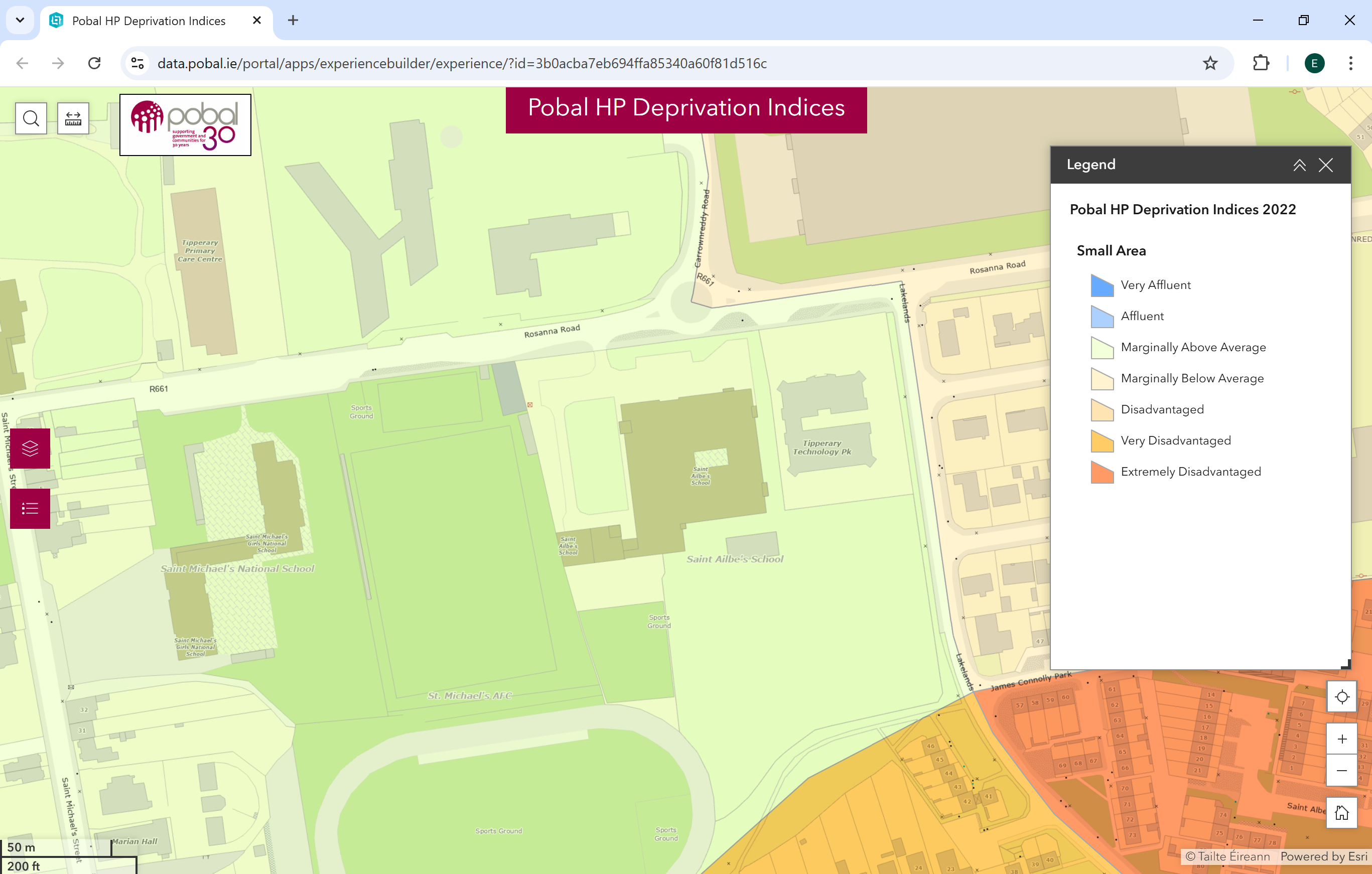 The combinations of Indicators for eligibility are:

	1+ 2 + 
	4 or 5 or 6

	1+ 3 + 
	4 or 5 or 6

	1+ 4 + 
	5 or 6

	1+ 
	5 + 6
INDICATORS
1 Income €46790
2 Medical/GP Visit Card
3 Social Welfare Payment (26 wks 2023)
4 Socio-economic Group (non-manual, semi & unskilled manual workers)
5 DEIS School
6 Concentrated Disadvantage
How do I apply?
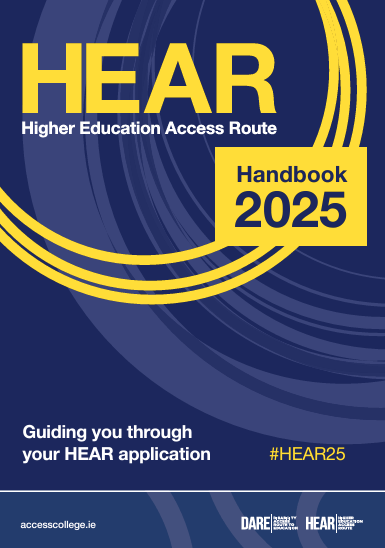 Apply to CAO at www.cao.ie by 1 February 2025.
Review your HEAR Handbook https://accesscollege.ie/wp-content/uploads/2023/09/HEAR-2024-Handbook-WEB-NEW.pdf 
3.  Complete all elements of the online HEAR application form by 17:00 on 1 March 2025.
4.  Submit clear copies of supporting documents requested on your checklist to CAO by 15 March 2025.
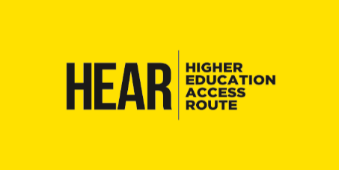 How do I know what documents I need?
When you fill in your online HEAR application you will receive a checklist at the end. This is based on the information you provided.
The checklist tells you what documents you need to submit to fully complete your HEAR application.
You should start gathering your documentation in a timely fashion, i.e. before 15 February.
Send in all documents requested on the checklist to make a complete application before 15 March 2025.
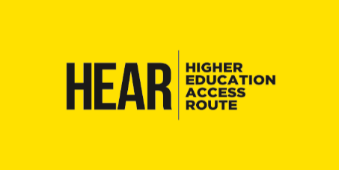 DARE Application
Must have a disability which has/had a negative impact on their second level education.
[Speaker Notes: Disability Access Route to Education]
DARE Eligibility Criteria
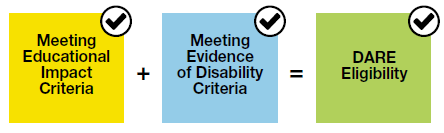 To be eligible for DARE you must meet both the DARE educational impact criteria and DARE evidence of disability criteria.
Applicants must provide the required evidence of their disability and provide an Educational Impact Statement from their school to be considered for DARE.
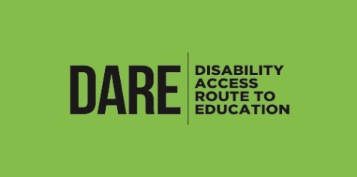 What disabilities are eligible for consideration for DARE?
Attention Deficit Disorder (ADD)  *
Attention Deficit Hyperactivity Disorder (ADHD)
Autistic Spectrum Disorder (including Asperger's Syndrome)
Blind/ Vision Impaired
Deaf/ Hearing Impaired
Developmental Coordination Disorder (DCD) – Dyspraxia
Mental Health Condition *
Neurological Condition (including Brain Injury and Epilepsy)Physical Disability
Significant Ongoing Illness *
Speech and Language Communication Disorder
Specific Learning Difficulty (including Dyslexia and Dyscalculia)*
 * Dated after 1 Feb 2022
* Additional school based testing
[Speaker Notes: Page 4 &5 handout. Type, documentation, professional]
Providing Evidence of your Disability
Your evidence of disability documentation is a crucial part of your application to DARE. It is used by DARE to establish whether or not you meet DARE’s evidence of disability criteria and therefore overall DARE eligibility. In addition, it is used by DARE colleges and universities to determine the kinds of supports you might need when you get to college. Your application will not be complete until you provide evidence of your disability by 15 March 2025. Evidence could be a report from an Appropriate Professional, e.g. Psychologist, Ophthalmologist, varies depending on the disability.
How do I apply?
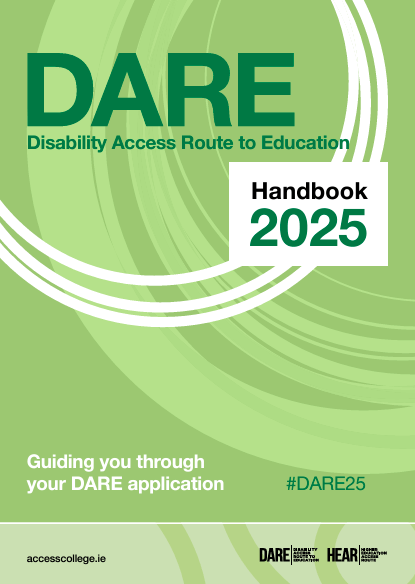 Apply to CAO at www.cao.ie by 1 February 2025.
Review your DARE Handbook https://accesscollege.ie/wp-content/uploads/2024/10/DARE-2025-Handbook-WEB.pdf
Complete Section A of the Supplementary Info Form and apply to DARE by answering Yes to Question 1by 1 March 2025.
You should start gathering your documentation in a timely fashion, i.e. before 15 February.
Submit the Educational Impact Statement and Evidence of Disability to CAO by 15 March 2025.
Supplementary Information Form (SIF)
Section A: Applicant Information 
Completed by you online by 17:00 on 1 March 2025.
Answer Yes to Q1 to apply to DARE and fully complete Questions 1-5.    OR
Answer Yes to Q1(b) to apply to carry forward your DARE eligibility. 

Section B: Educational Impact Statement
Educational Impact Statement completed by your school. Send to CAO by 15 March 2025.

Section C: Evidence of a Disability
Completed by the appropriate professional. Send to CAO by 15 March 2025.

Section D: School Statement
Where applying under the Dyslexia/ Significant Literacy Difficulties category, applicants who do not have a Psychological Assessment Report identifying Dyslexia should submit Section D. Send to CAO by 15 March.
Section C:  Evidence of Disability
Check out the information on providing evidence of your disability on 

www.accesscollege.ie/dare/providing-evidence-of-your-disability
You must post Evidence of Disability documentation to the CAO by 15 March 2025.

Please keep a copy of all documents that you post to CAO.
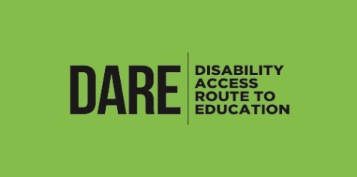 Meeting DARE’s Educational Impact Criteria
Applicants must meet a combination of *two indicators
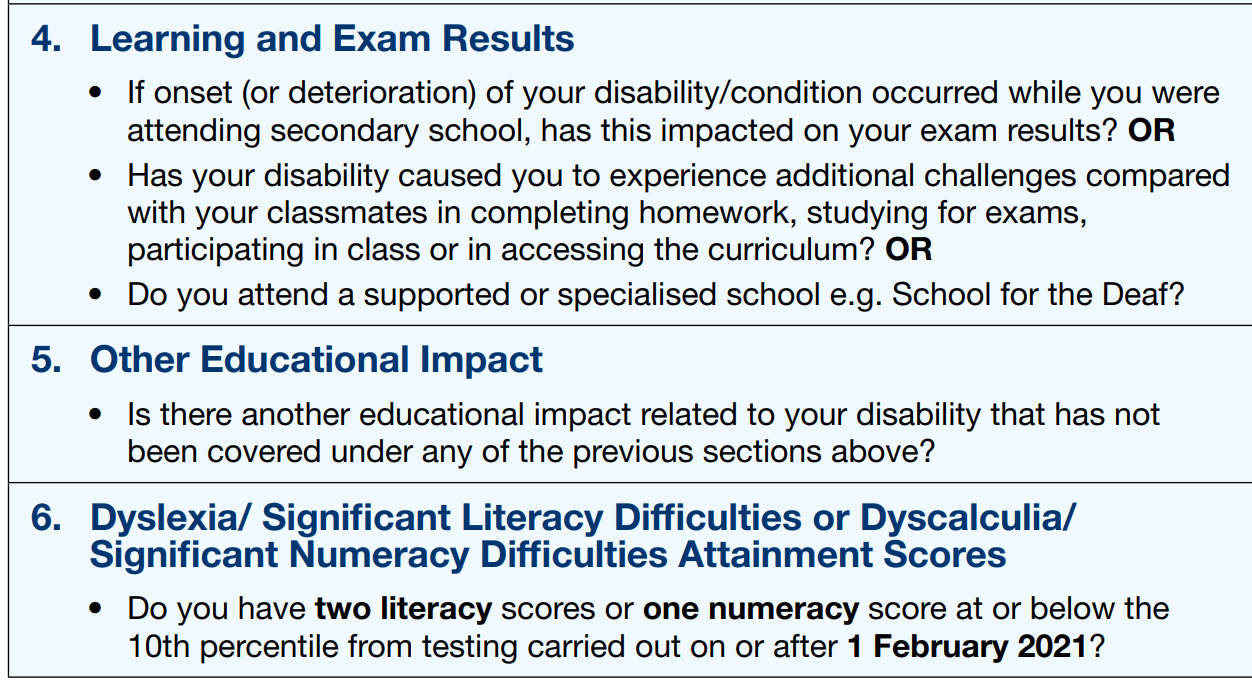 * Applications with Specific Learning Difficulty must meet indicator 6 + one other.  All others any two indicators.
[Speaker Notes: Page 3 handout]
IMPORTANT

HEAR/DARE Applications are embedded within the CAO application, if you do not tick on the relevant box, within the CAO application, you will not gain access to the HEAR & DARE applications.

The information appears after the Qualifications Sections in the CAO application
Disability 
If you wish to disclose a disability or Dyslexia/ Significant Literacy Difficulties or Dyscalculia/ Significant Numeracy Difficulties or apply to the Disability Access Route to Education (DARE) click on the
 'Modify Disability (& DARE Application) Status' button below.
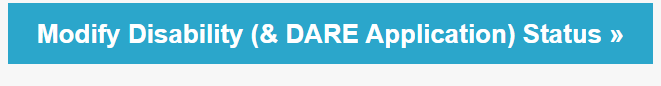 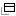 Higher Education Access Route (HEAR)  (Further Information  )(for school-leavers from socio-economically disadvantaged backgrounds)The Higher Education Access Route (HEAR) is a third level admissions scheme for school leavers from socio-economically disadvantaged backgrounds.You must complete all relevant Sections (1-8) of the online HEAR application by 17:00 on 1 March 2025 to be considered for HEAR

Click on the HEAR Application button below to complete your online HEAR application.
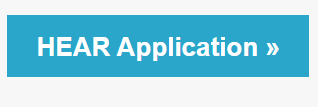 SUSI - Maintenance/Fee Grant Application  (Further Information)All new student Maintenance/Fee Grant applications will be made online to SUSI (Student Universal Support Ireland) through their website at www.susi.ie (see also www.studentfinance.ie).Please refer to the SUSI web site for details of courses that may be eligible for student grant funding from SUSI.

Online SUSI Eligibility Indicator	Thresholds If you wish to apply for a grant, you may indicate this on your CAO online application. CAO will then provide your Identification, Contact and Offer/Acceptance details to the grant authority (SUSI).
.
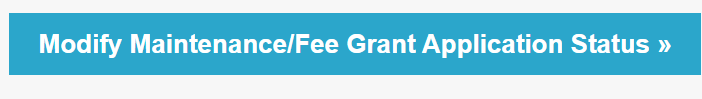 [Speaker Notes: Indicator https://www.susi.ie/eligibility-reckoner-app-irish/]
DARE and HEAR Timelines
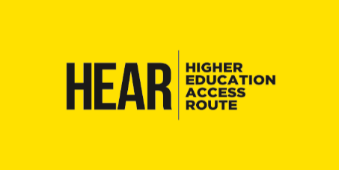 [Speaker Notes: Page 2]
Further Information: www.accesscollege.ie
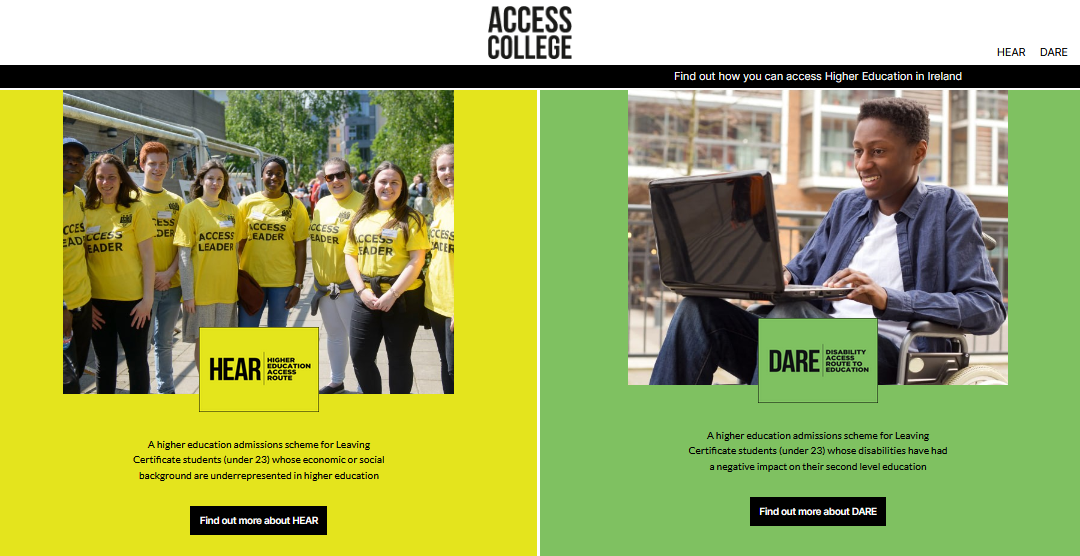 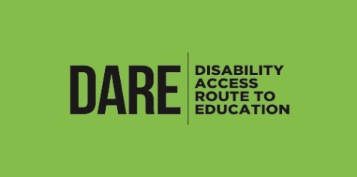